MATEMATIKA
5- sinf
MAVZU: BIR XIL MAXRAJLI KASRLARNI QO‘SHISH
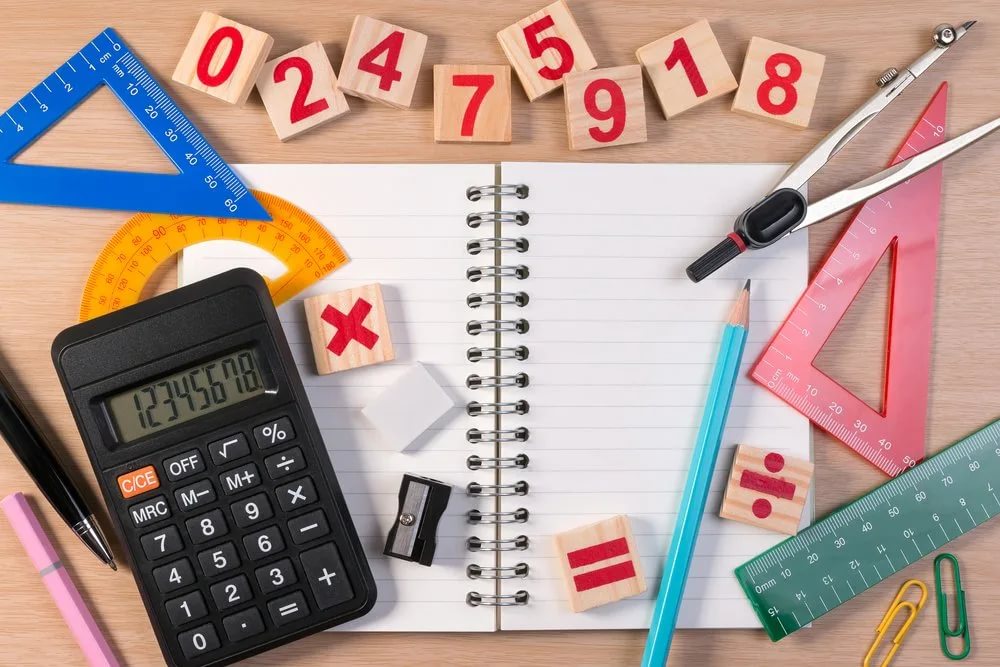 Mustahkamlash
Quyidagi kasrlardan qaysi biri to‘g‘ri , qaysi biri noto‘g‘ri kasr ekanligini aniqlang.
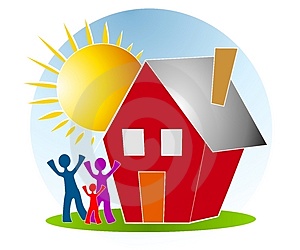 To‘g‘ri kasrlar :
Noto‘g‘ri kasrlar :
Bir xil maxrajli kasrlarni qo‘shish
Bir xil maxrajli kasrlarni qo‘shishda, qo‘shiluvchilarning  surati qo‘shilib, natija yig‘indining suratiga, maxraj esa o‘zgarishsiz qoldirilib, yig‘indining maxrajiga yoziladi.
82-masala
Kasrlar ustida amallarni bajaring:
83-masala
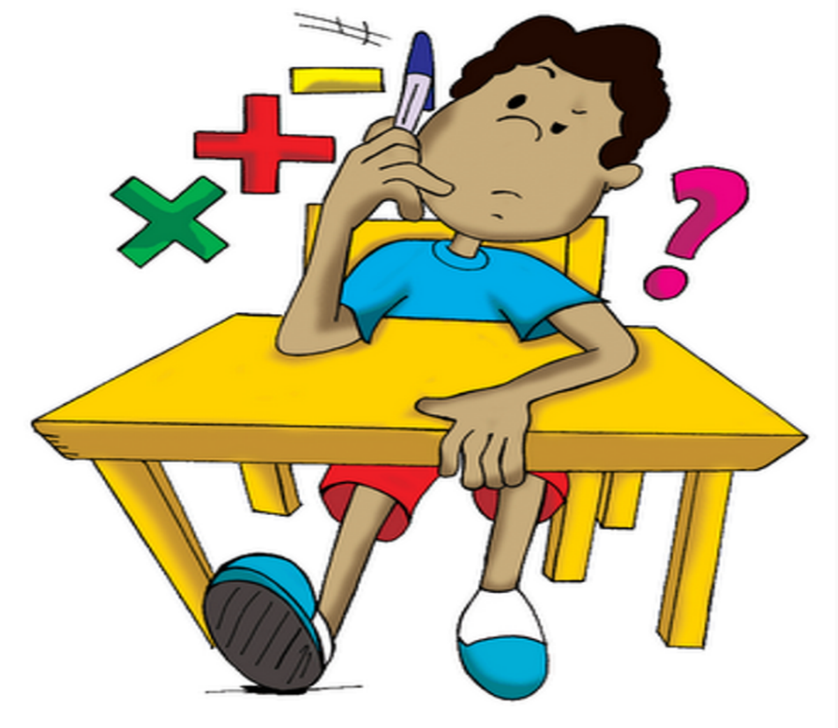 Pomidor:
Bodring:
Piyoz:
Salatning massasi:
Tenglik o‘rinlimi?
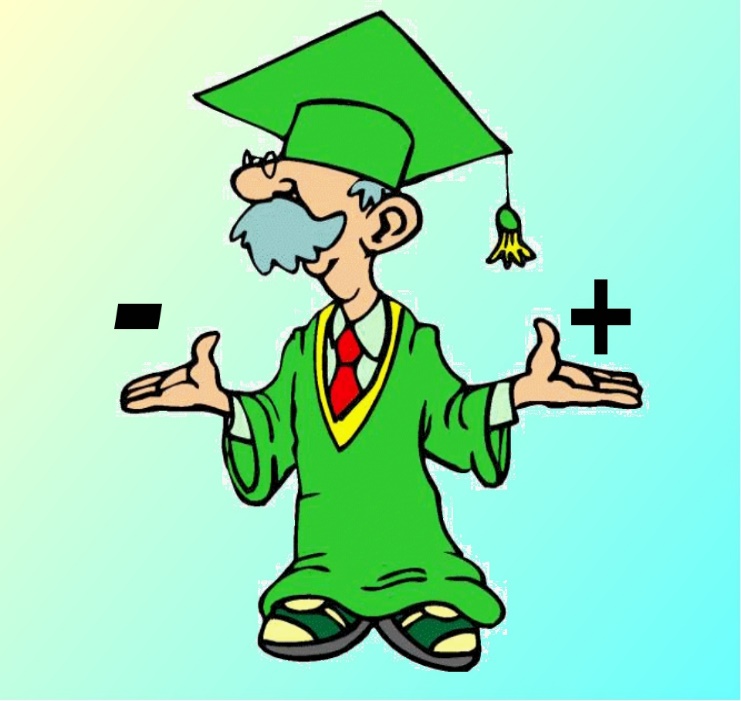 95-masala
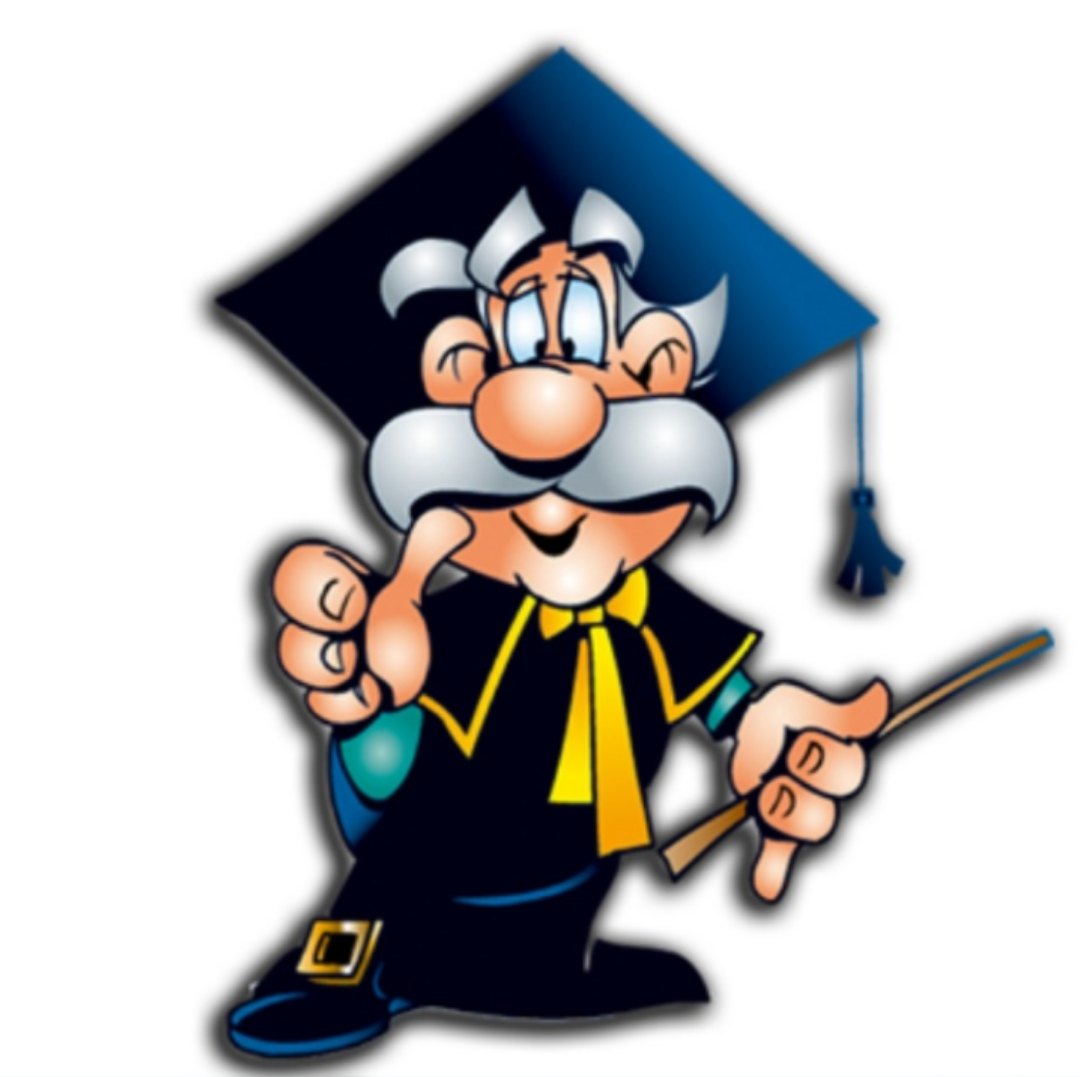 Mustaqil bajarish  uchun topshiriqlar:
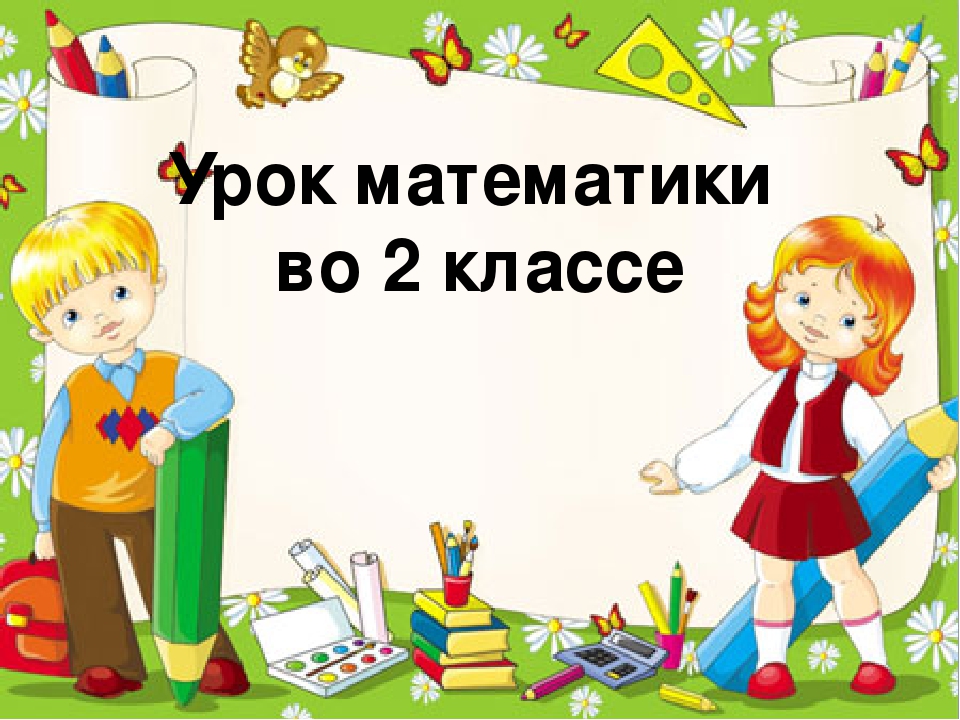 Darslikning 33-betdagi     96-, 97-, 98- masalalarni yechish.